Формирование универсальных учебных действий в условиях реализации ФГОС во внеурочной работе через технологию учебного проектирования.
«Цель обучения ребенка состоит в том, чтобы сделать его способным развиваться дальше без помощи учителя»
Элберт Хаббард.
Главная задача школы
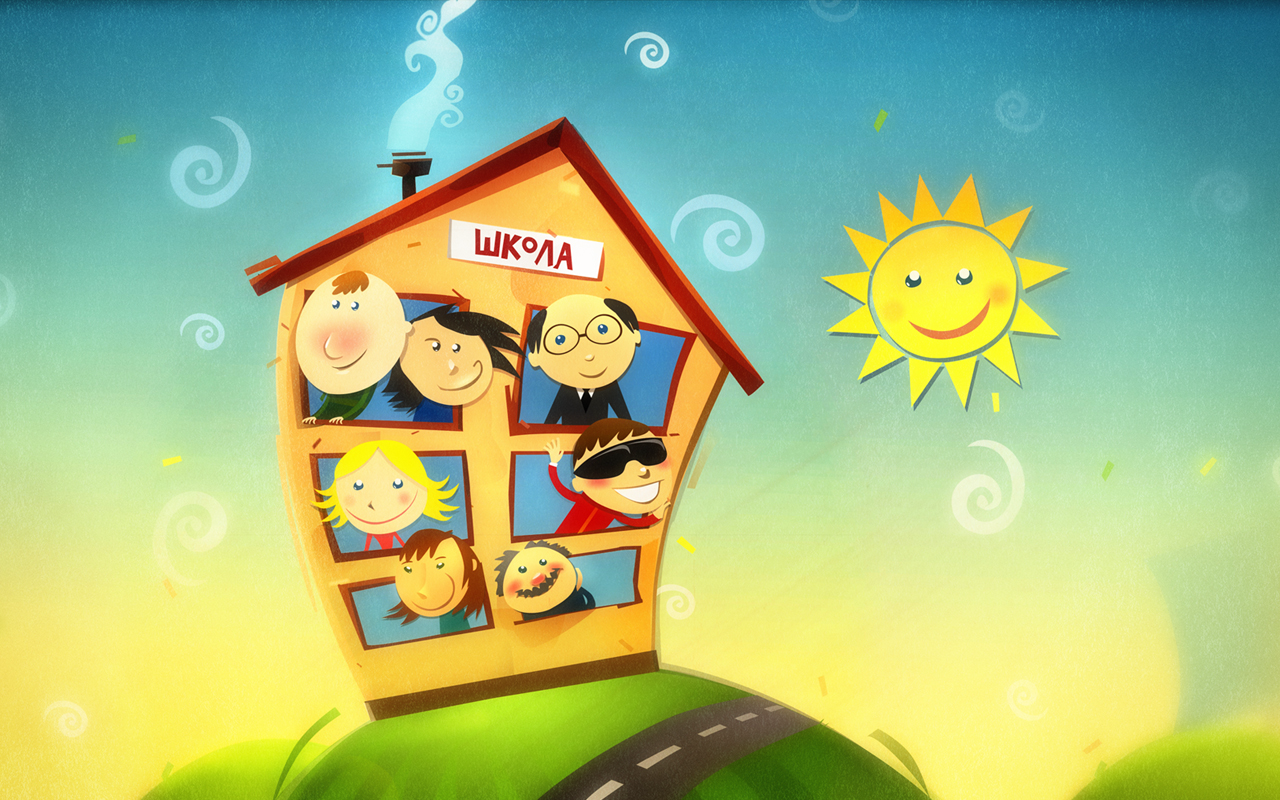 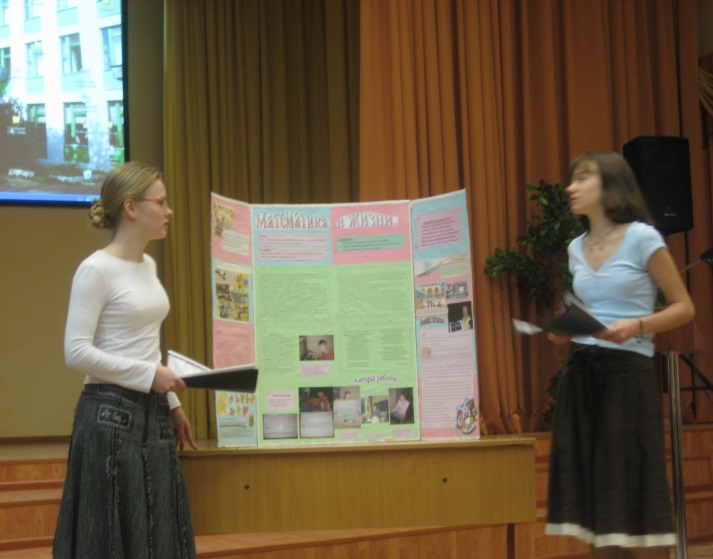 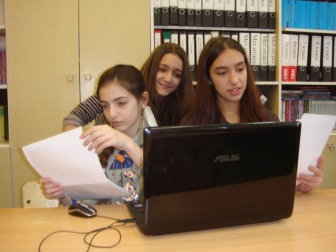 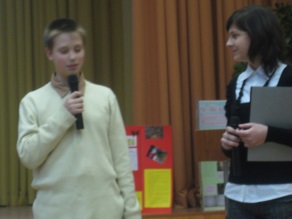 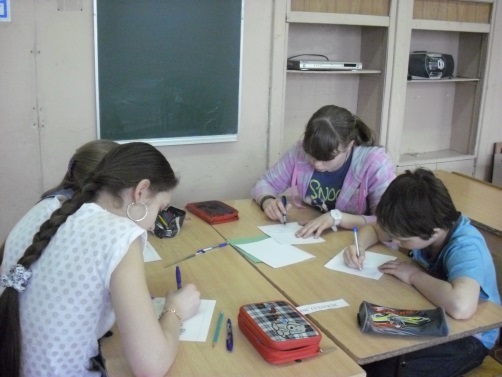 Раскрыть способности  каждого ученика, 
воспитать  личность, живущую в конкурентном мире 
и способную ставить перед собой цели и достигать их.
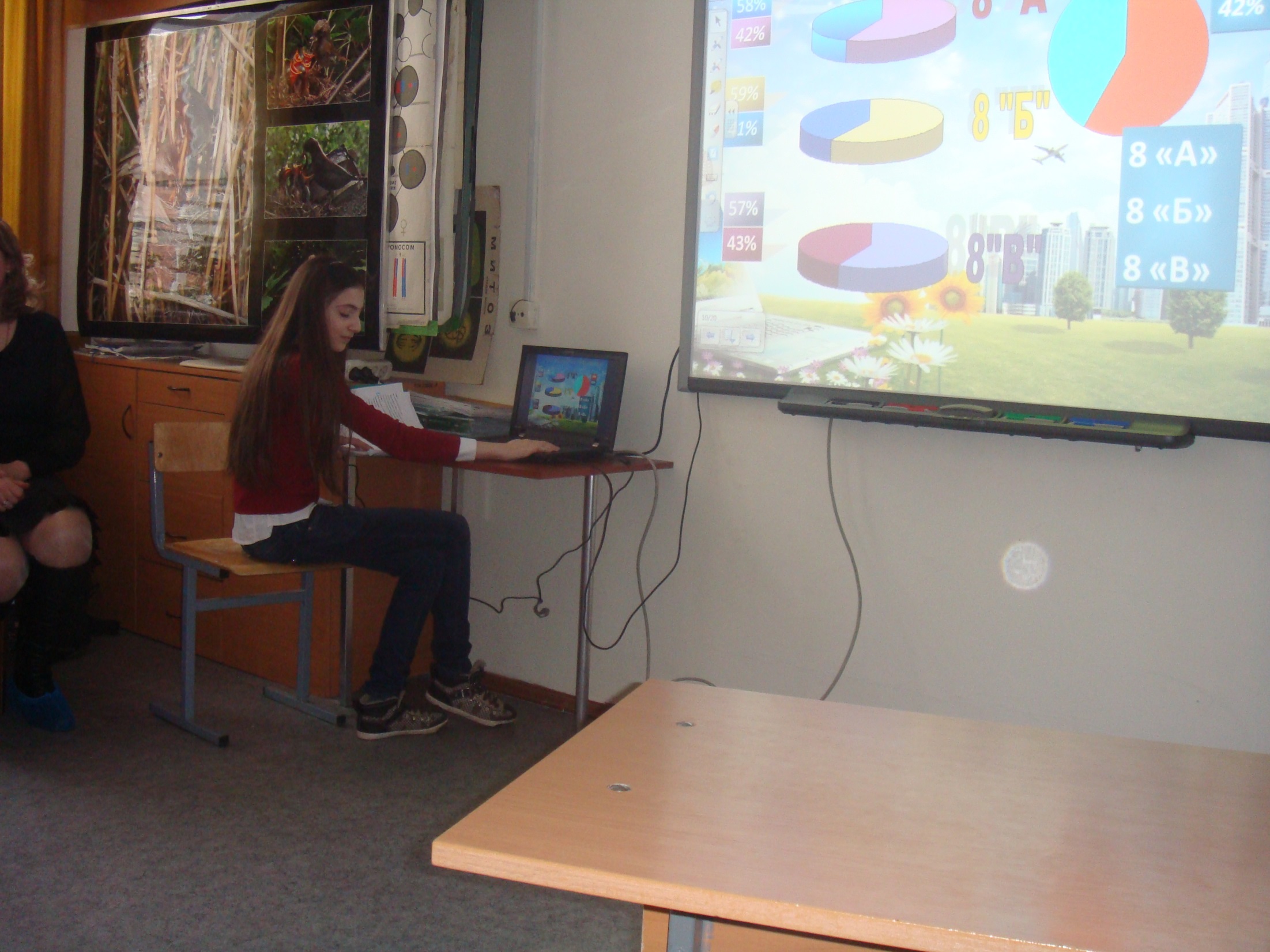 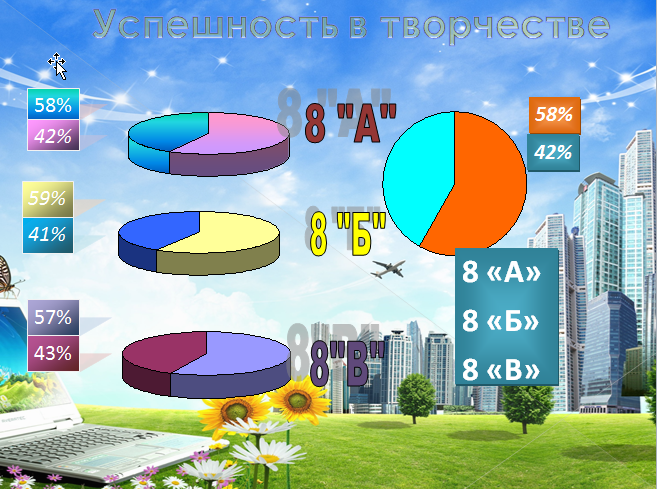 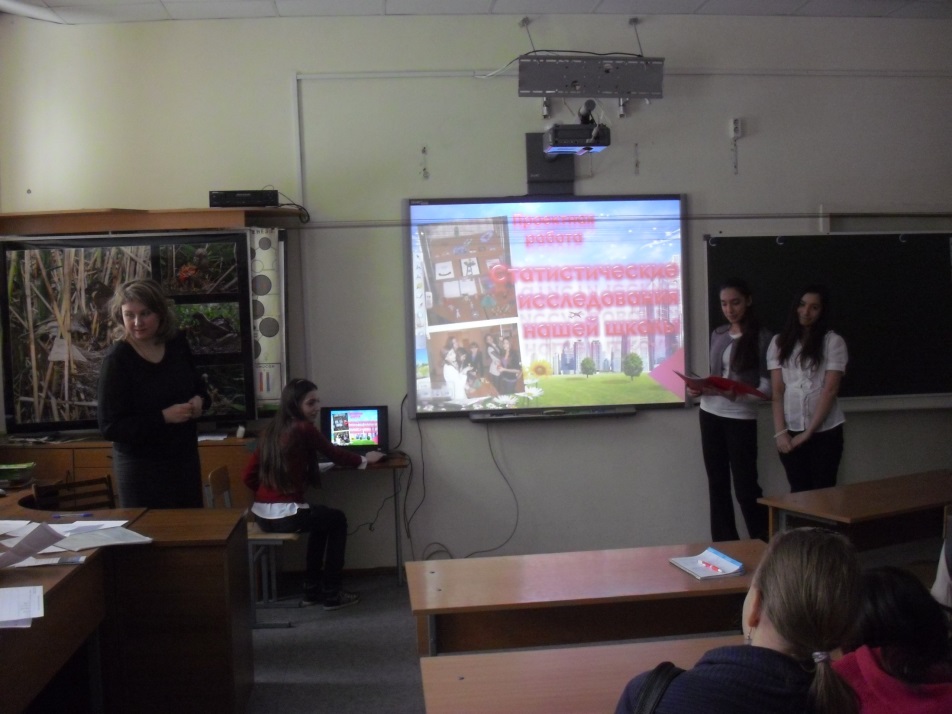 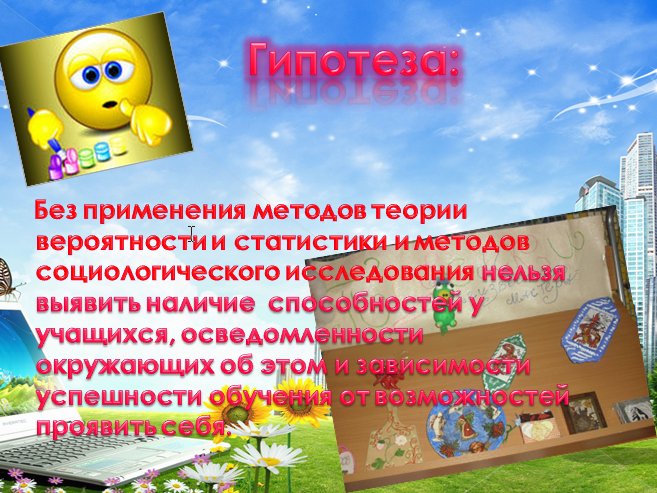 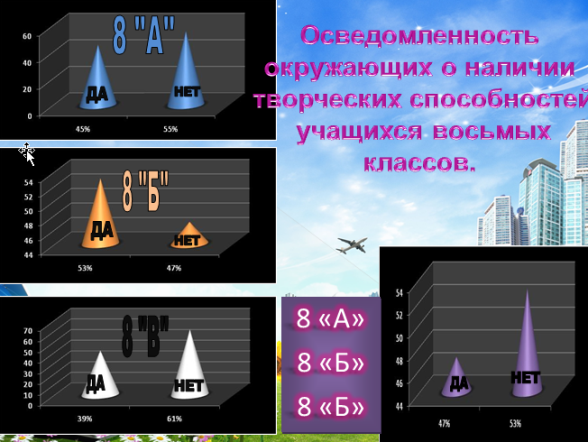 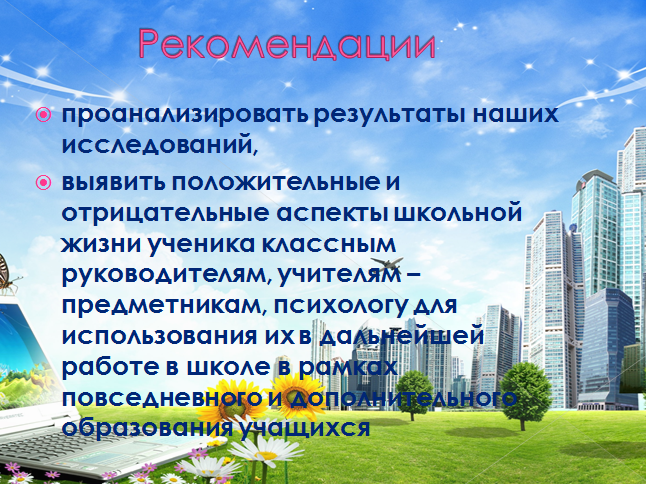 Проектирование
Учитель
выступает в роли партнера, который предлагает, советует как сделать лучше, при этом подчеркивая роль каждого участника проекта.
представляет собой коллективную форму деятельности, в ходе которой ребята учатся слушать друг друга, принимать совместные, правильные решения, но возможен вариант и индивидуальной работы над темой.
Учебное проектирование
• разрабатывать и планировать собственную деятельность в соответствии с целями проектного задания; 
• выбирать информацию, относящуюся к теме задания-проекта; 
• анализировать и выбирать наиболее рациональные способы решения проектного задания; 
• создавать и осуществлять свои варианты действий по созданию проектов; 
• осуществлять оценку созданного проекта и самооценку своих действий.
Проектные умения
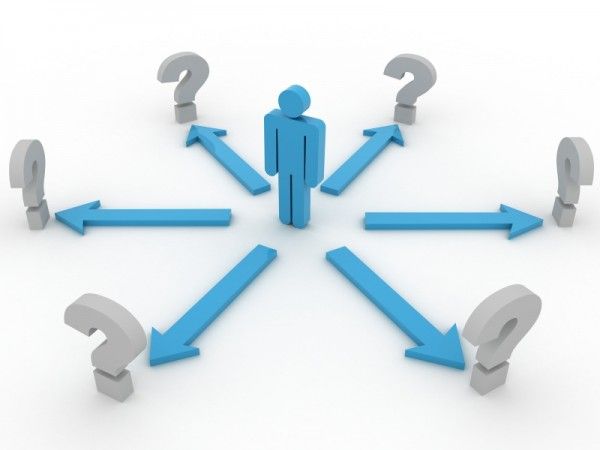 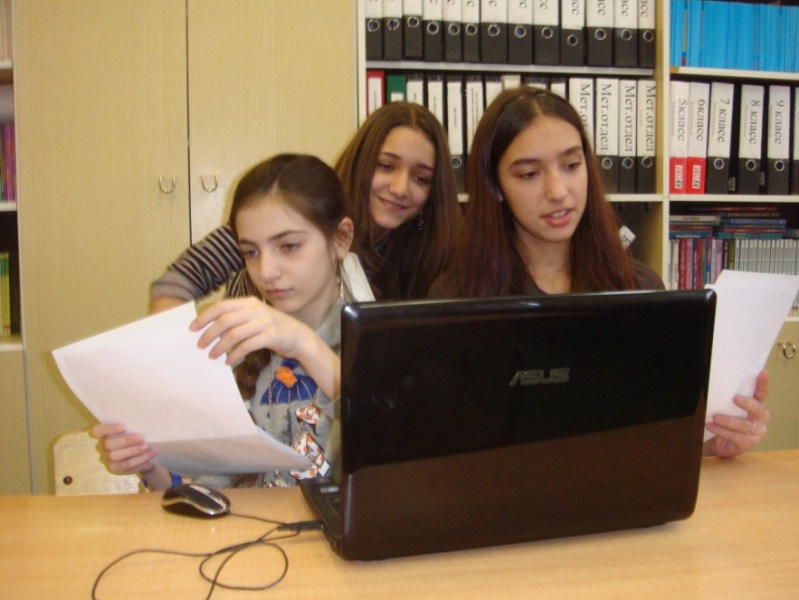 Тема
Задачи
Цель
учитель-тьютор помогает определить тему, поставить цели и посильную задачу  каждому участнику проекта. 
Педагог должен критически оценить сложившиеся противоречия, свои  личные возможности и четко представлять себе конечную цель (формирование УУД)
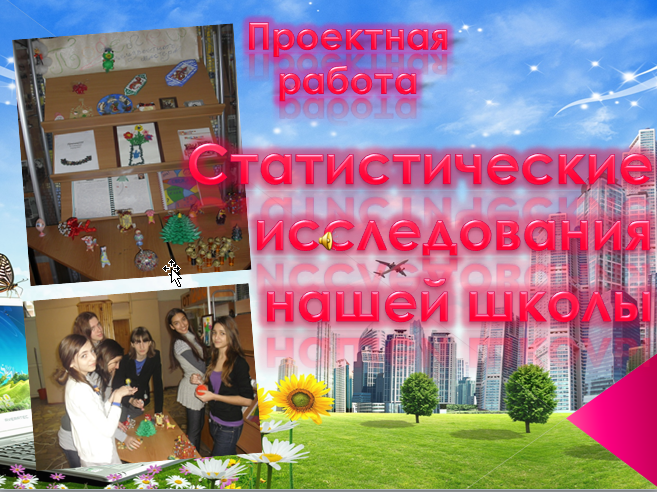 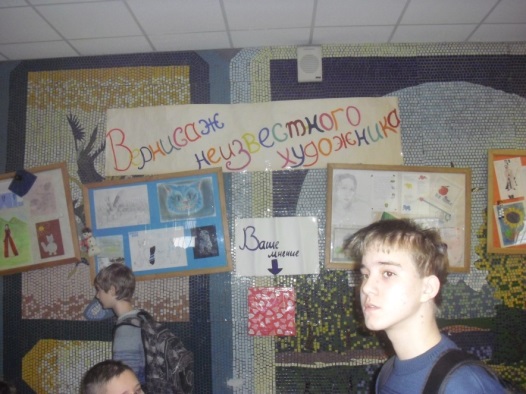 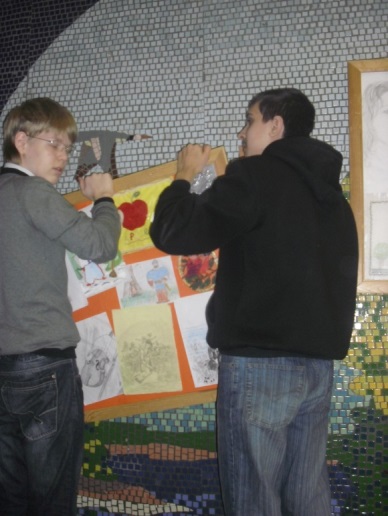 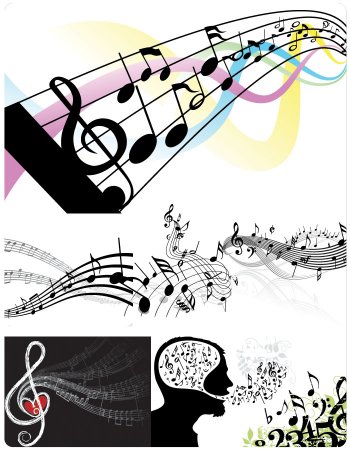 Влияние музыки 
На живую и неживую природу.
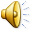 Организация работы над проектом.
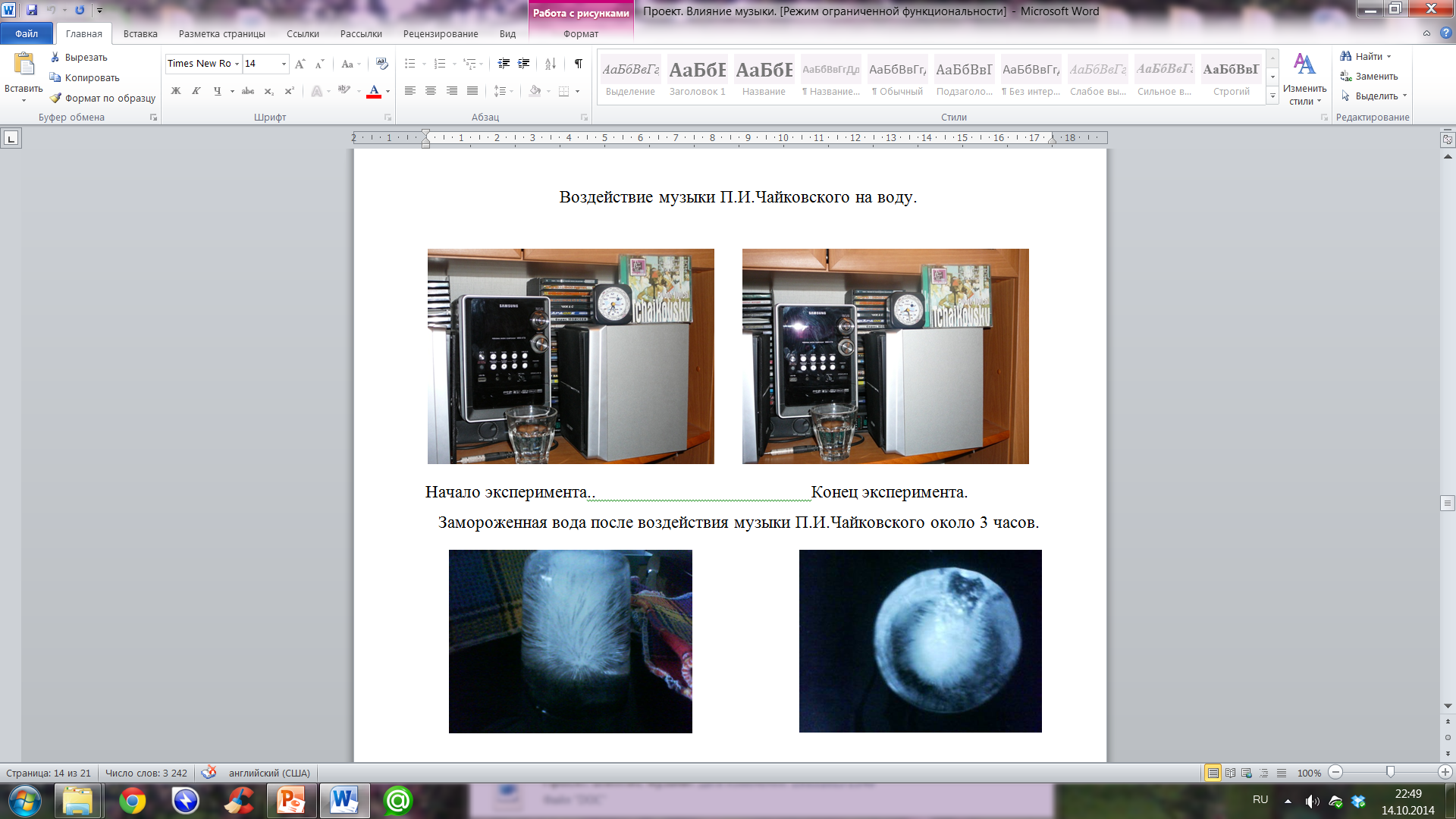 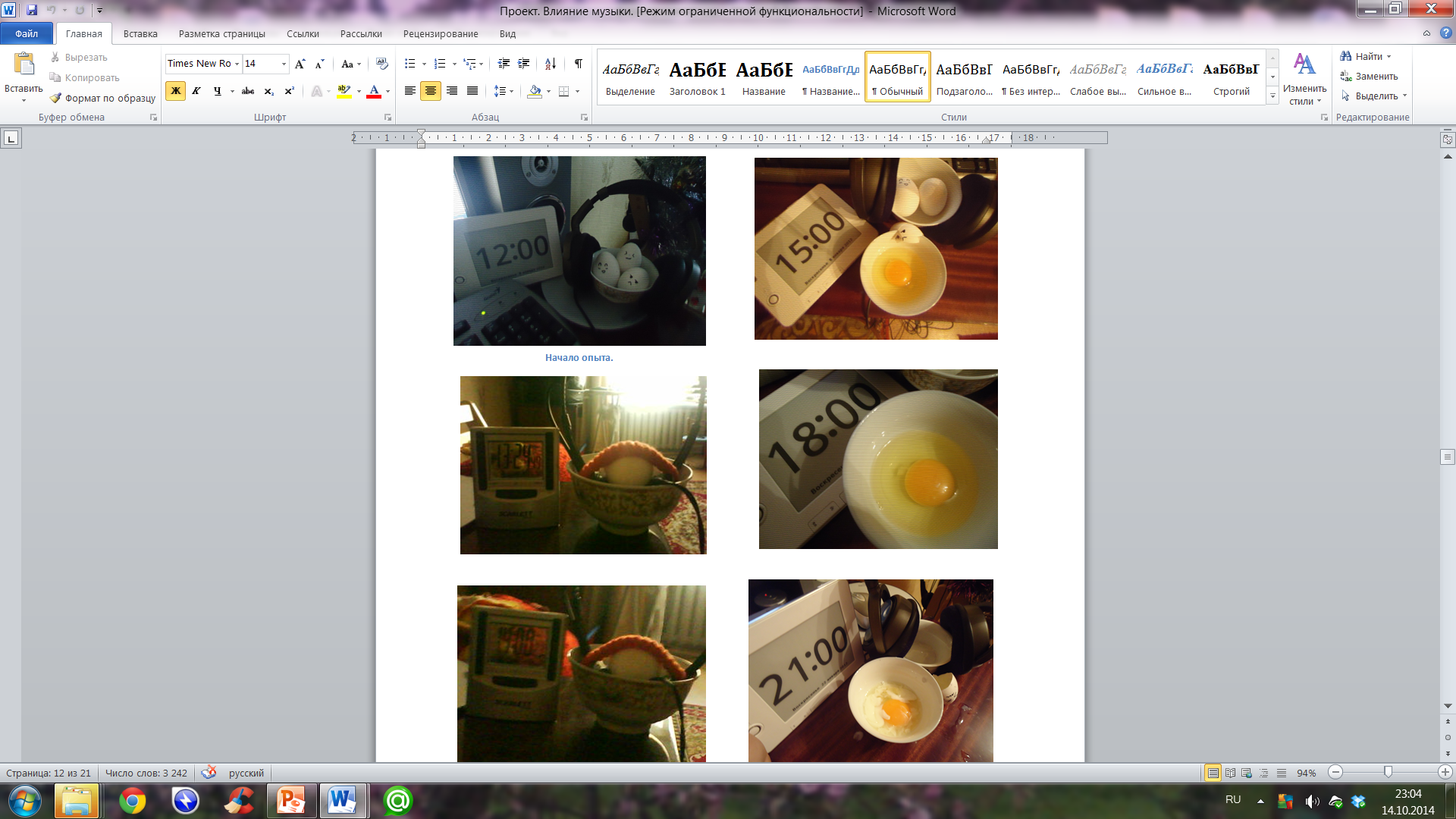 Опыт с яйцом.
Через 3  часа мы заметили, что началась коагуляция белка, которая увеличилась через 6 часа, и в 9 часов вечера коагулировал небольшой участок белка. Следовательно, музыка влияет на белковые молекулы, и в ходе  воздействия музыки на яйцо структура белка начинает разрушаться.
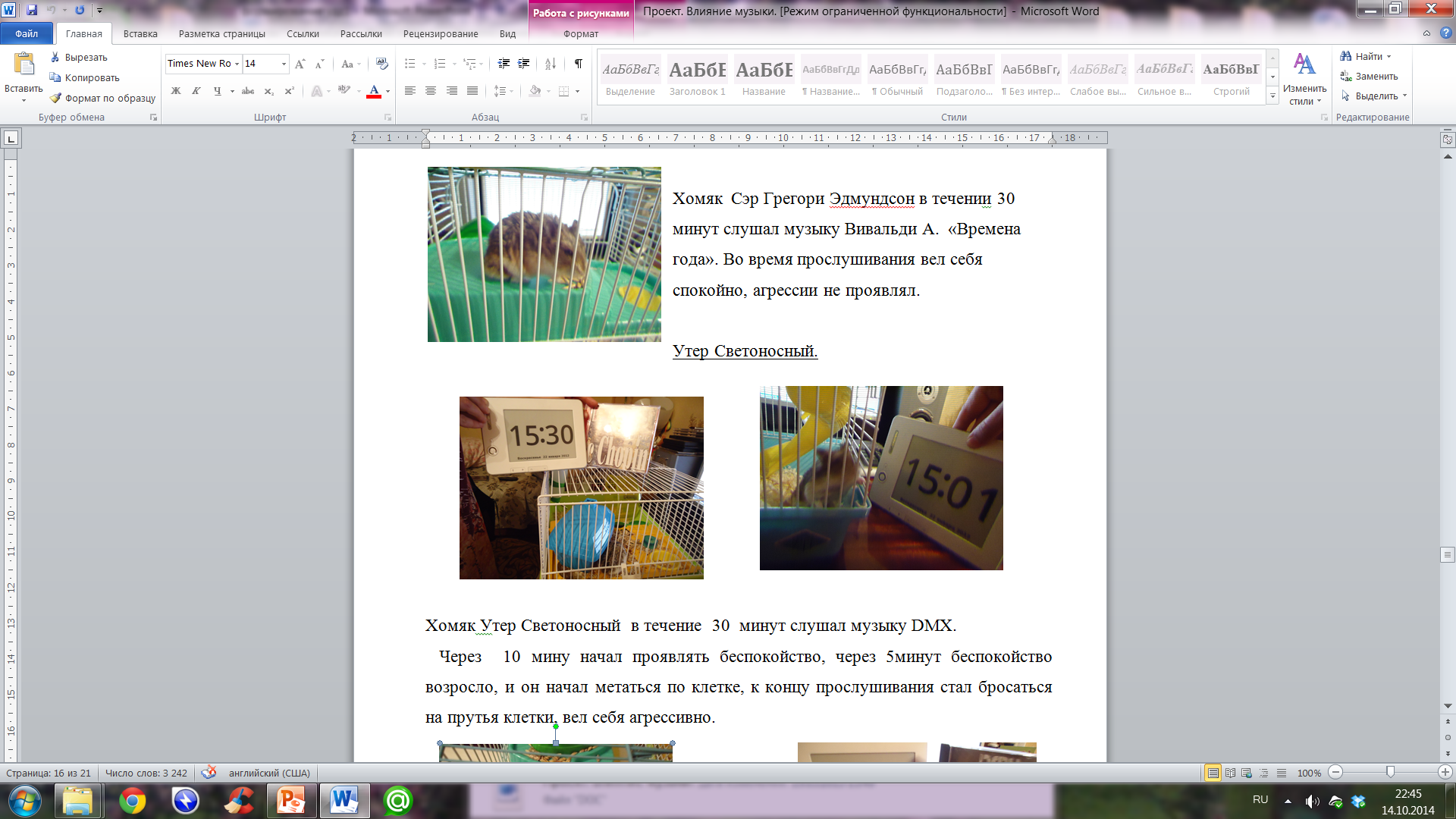 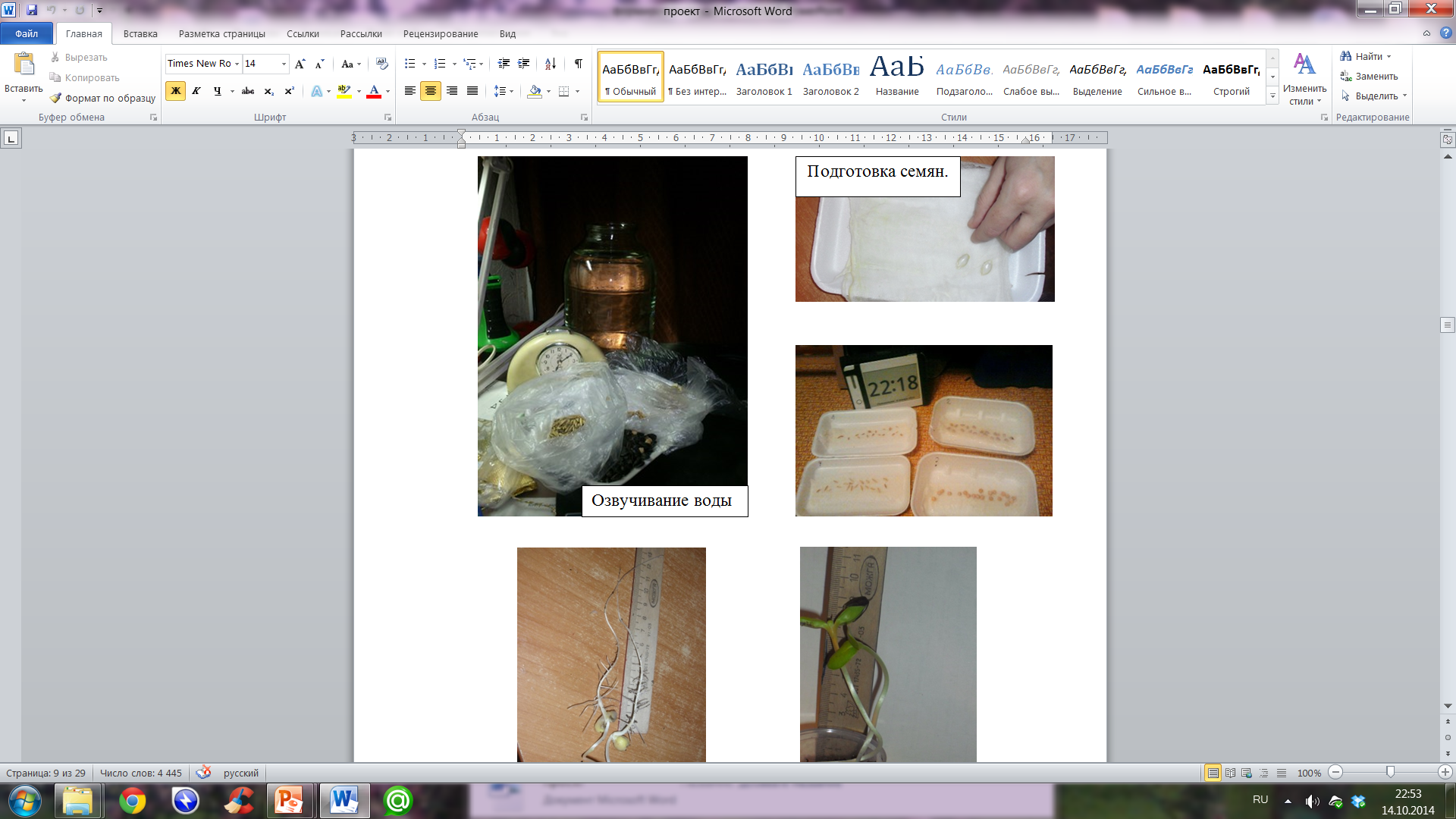 Измерение длины проростков.
Основные   этапы работы  над проектом:
1.	Обсуждение с учащимися проектной деятельности 
2.	Определение состава проектных групп, консультантов, с которыми будем сотрудничать.
3.	Помощь в выборе тем проектов.
4.	Определение целей и задач каждого проекта.
5.	Разработка плана работы по каждому проекту.
6.	Обсуждение с учащимися литературы по проекту и анализ литературных источников
7.	Разработка вопросов для анкетирования.
8.	Опрос, анализ и обработка полученных данных.
9.	Поиск информации в Интернете
10.	Составление таблиц, графиков фотографирование результатов работы на определенных этапах, анализ данных и обобщение полученных результатов, а также самоанализ проектной деятельности
11.	Составление мультимедийной  презентации
12.	Выступление, защита проектов
13. Подготовка учащихся к выступлению на  школьной и окружной конференциях 	
14.	Составление аннотации по проектам, подготовка статей по проектной деятельности к публикации.
15.	Обсуждение с ребятами результатов работы и сферы применения результатов: экологическая, краеведческая, экономическая и т.д.
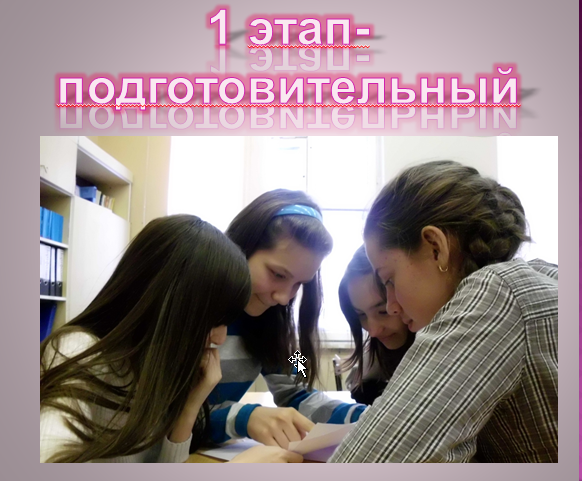 Этап 1-й

Поиск или формулирование проблемы, которую необходимо решить. Основная задача педагога на этом этапе – вывести на осознание проблемы, создать мотивацию к ее решению и получению конкретного результата – продукта учебного проектирования.
сотрудничество; обсуждение; умение договориться, общаться в паре или в группе и согласование общего решения; выражение своих мыслей с достаточной полнотой и точностью; аргументация своего мнения и позиции в коммуникации, учет разных мнений.
коммуникативные УУД
Этап 2-й 
Организация творческих групп для работы над проектом.

1 группа -  анализирует литературные источники, осуществляет поиск информации в Интернете;
2 группа - разрабатывает вопросы для социологического опроса и проводит его;
3 группа –создает мультимедийную презентацию и представляет ее на уроке.
Этап 3-й                       Поэтапный план работы: 
а) Обсуждение с учащимися темы проекта «Влияние музыки на живую и неживую природу »,   литературы по теме. Провести  анализ литературных источников, поиск информации в Интернете. 
б) Разработка вопросов для анкетирования и социальный опрос «Что ты знаешь о музыке как раздражителе и ее влиянии на самочувствии человека» в средней и старшей школах, с целью  привлечения внимания учащихся к этой проблеме. 
в) Опрос, анализ и обработка полученных данных.
г) Составление таблиц, графиков, анализ данных и обобщение полученных результатов.
д) Провести беседы на классных часах на тему «Влияние музыки на человека».
е) Составление мультимедийной  презентации.
ж) Распределение обязанностей среди участников каждой творческой группы.
регулятивные УУД:
познавательные УУД:
активность; инициатива в оказании помощи товарищам; умения проводить сравнения, анализ, классификацию; строить логическую цепь рассуждений; использовать информацию различными способами, представленную в разных формах: изобразительной, схематичной, модельной; определение основной и второстепенной информации.
отработка навыков контролировать свою деятельность; планировать; понимать; вносить коррективы; оценка  своей деятельности и деятельности других.
Универсальные учебные действия
Этап 4-й
Анализ информации. 

Осуществляется совместное обсуждение полученных исходных материалов, разработка проекта:
1) Опрос, анализ и обработка полученных данных.
2) Составление таблиц, графиков, анализ данных и обобщение полученных результатов.
3) Подготовка учащихся к выступлению на  школьной и окружной конференциях.
стремление выразить свое отношение к происходящему; осознание ответственности за общее дело; самооценка на основе критерия успешности.
личностные УУД
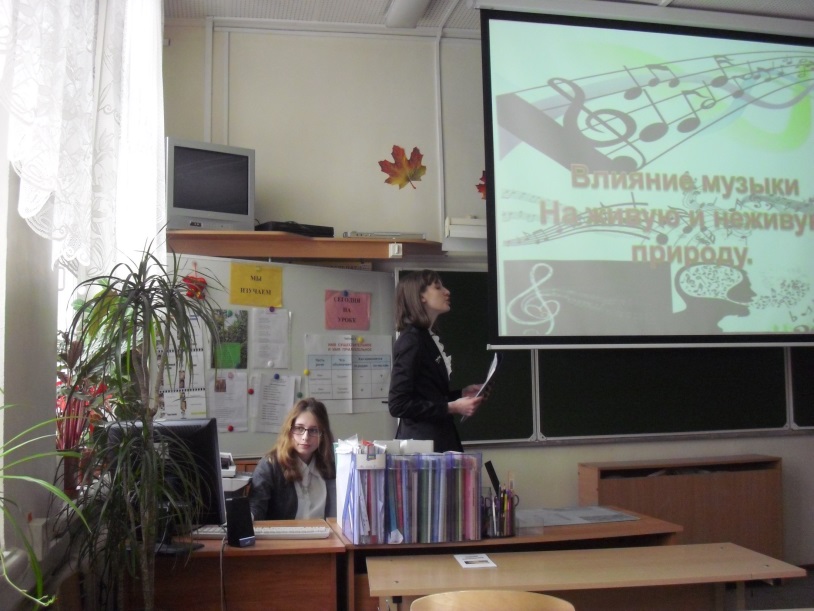 Этап 5-й

 Оформление и
 представление     
    проекта. 
Создание презентации 
     «Влияние музыки».
2) Выступление перед другими  
     учащимися, защита проекта.
4) Составление аннотации проекта.
Этап 6-й

Анализ и оценка результатов работы над проектом:
Результатом работы стало детальное изучение  проблемы влияния музыки  на живую и неживую природу, исследовав ее воздействие на белок куриного яйца, воду, хомяков и семена растений.
Созданы презентации, которые могут быть использованы на уроках.
Этап 7-й
Групповая рефлексия авторов проекта, самоанализ процесса и результата своей деятельности; 
1) Понравилась ли вам работать над проектом?
2) Какие затруднения встречались в ходе работы?
3) Всегда ли вы могли между собой договориться при выполнении заданий проекта?
Этап 8-й
Анализ и оценка качества проекта другими обучающимся, экспертами, преподавателем.
Обсуждение с ребятами результатов работы и сферы применения результатов.
Показатели высокой эффективности формирования УУД
а) степень самостоятельности, которая определяется количеством выбора личных вариантов действий; 
б) позитивное отношение учащихся к выполняемой работе;
 в) количество поданных предложений по нестандартному решению проектных заданий; 
г) количество участников, проявивших желание выполнять дополнительные проектные задания; 
д) время выполнения проектного задания.
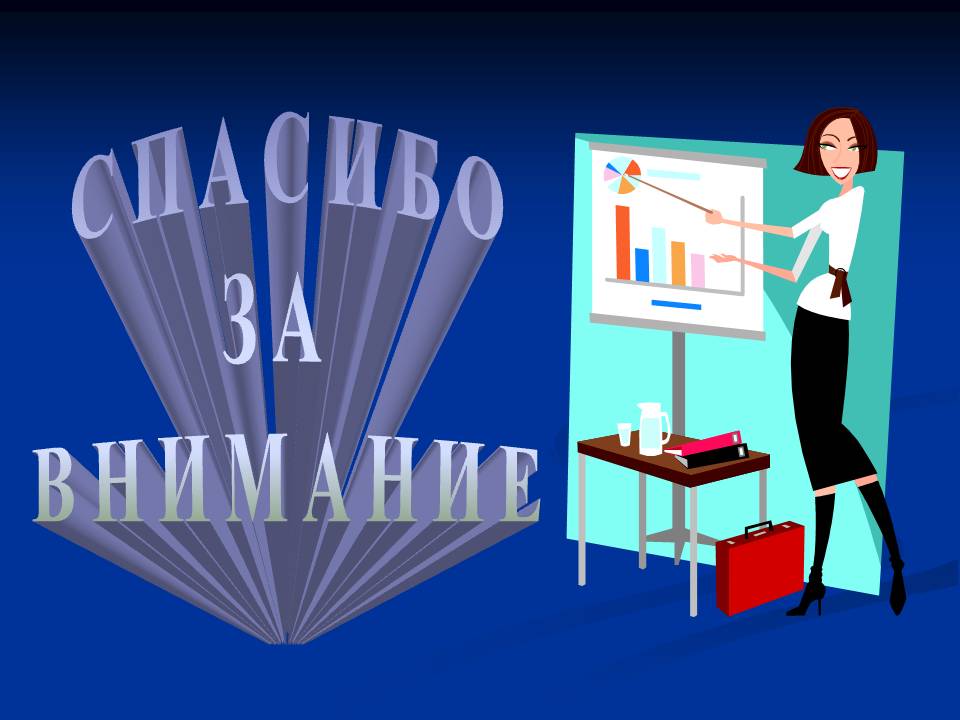